ПРОЕКТ«Природа – бесценный дар, один на всех»
Республика Мордовия г. Саранск МДОУ «Детский сад №121 комбинированного вида»Проект подготовили воспитатели: Прохорова Татьяна Александровна,
Цель проекта: сформировать у детей экологические знания.
Задачи проекта: - формирование системы элементарных научных                  экологических знаний, доступных пониманию ребенка;- формирование первоначальных умений и навыков экологически грамотного и безопасного для природы и для самого ребенка поведения;- формирование умений и навыков наблюдений за природными объектами и явлениями;- формирование эмпатийных умений (предвидеть последствия некоторых своих действий по отношению к окружающей среде).- Развитие познавательного интереса к миру природы;- развитие сопереживания к бедам природы, желание бороться за её сохранение.- Воспитание гуманного, эмоционально-положительного, бережного, заботливого отношения к миру природы и окружающему миру в целом;- развитие чувства эмпатии к объектам природы
Выявление экологической проблемы в ДОУ
Уровень знаний детей о природе низкий.
Семья не готова на сегодняшний день осуществлять экологическое воспитание.
Ожидаемые результаты
У детей расширение знаний о растительном и животном мире нашей республики.
 Дети будут бережно относиться к природе, овладеют навыками экологически безопасного поведения в природе.
 Сформируется стремление к исследованию объектов природы.
 Научатся вести наблюдения за отдельными объектами природы, проводить простейшие исследования (сравнения) некоторых видов растений.
экологическому
 У педагогов повышение профессионализма, внедрение новых методов и технологий в работе с детьми и родителями по экологическому воспитанию.воспитанию.
Подбор  дидактических игр
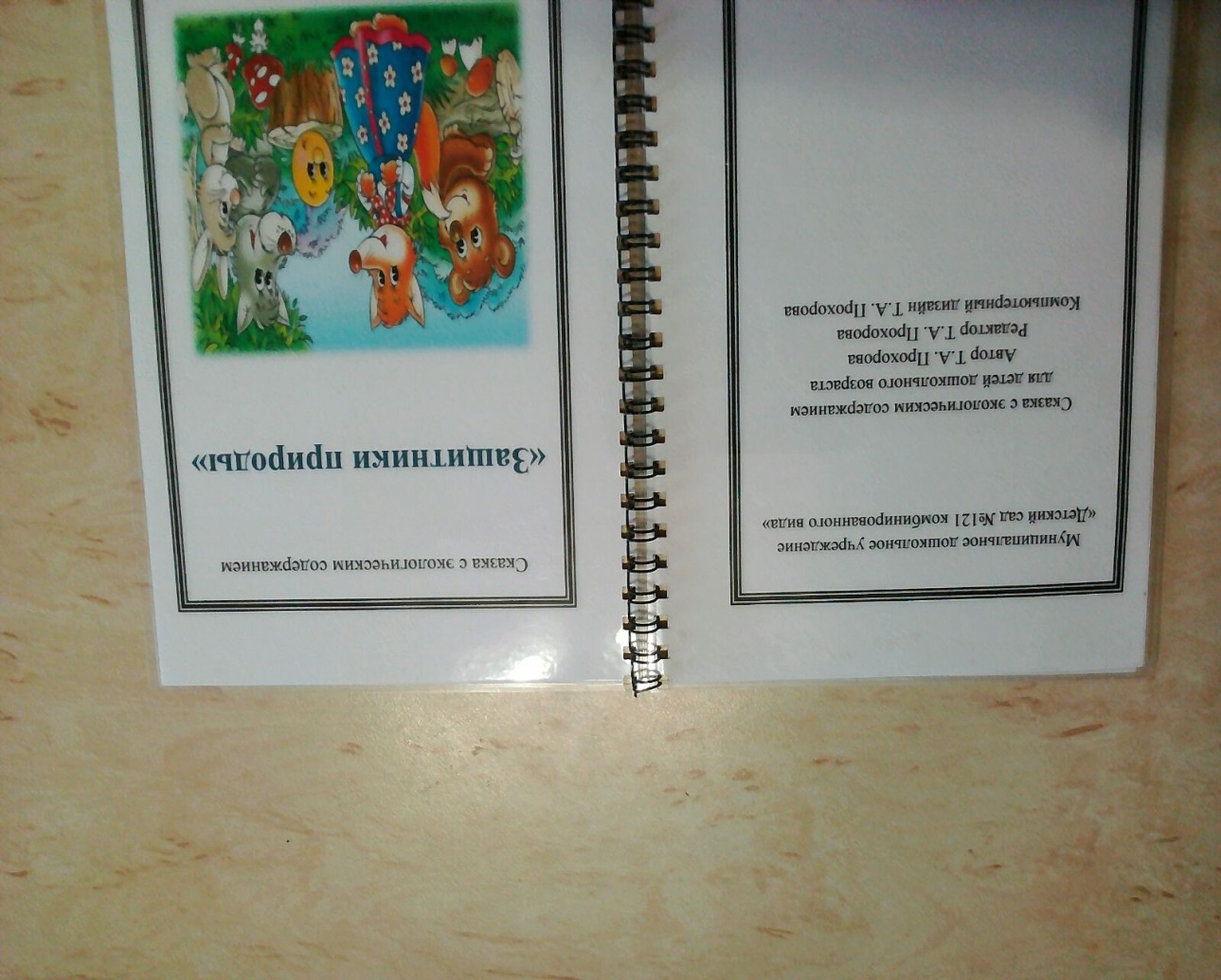 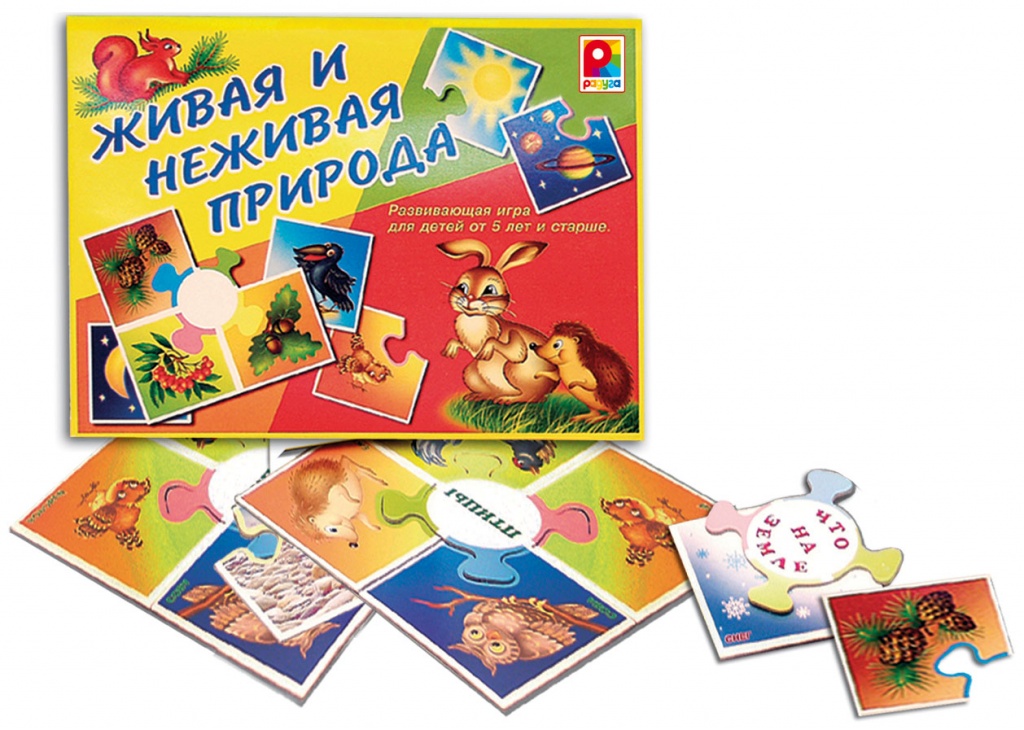 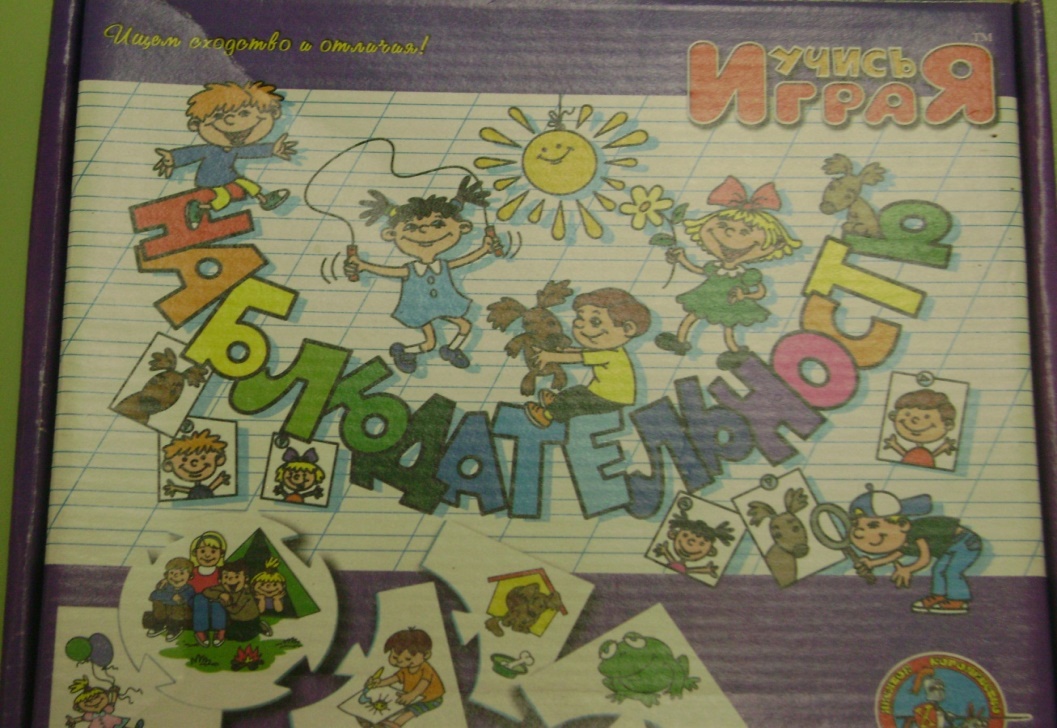 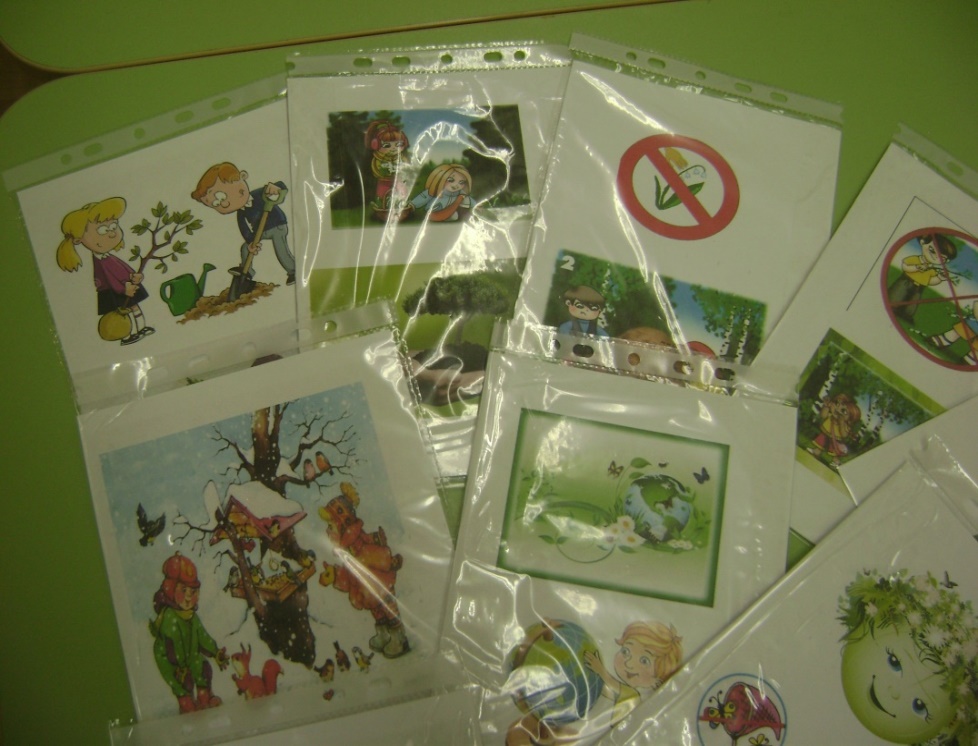 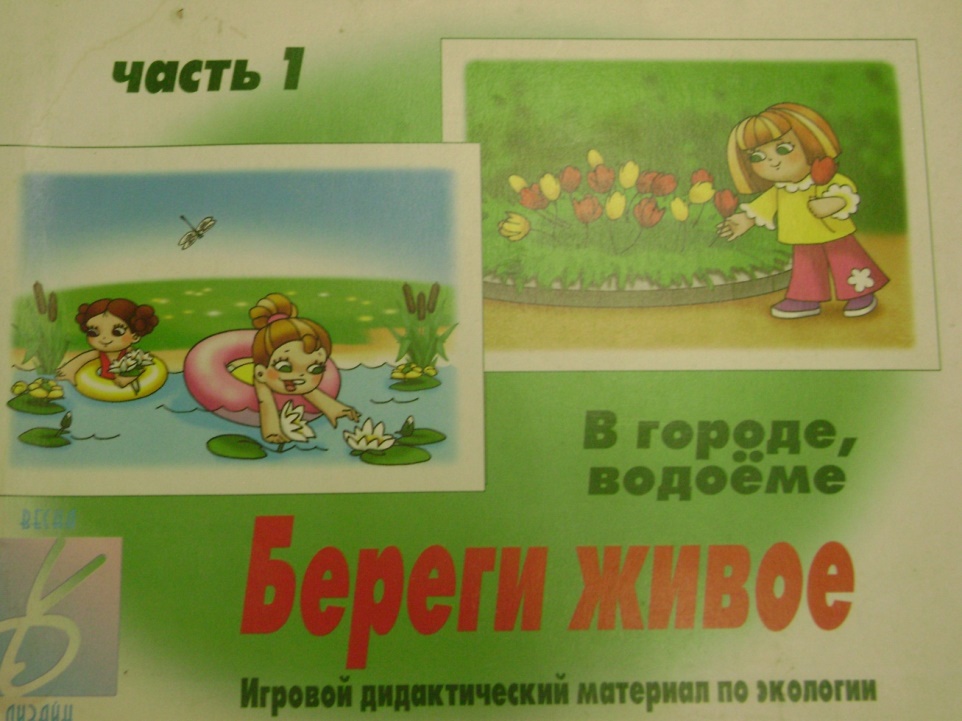 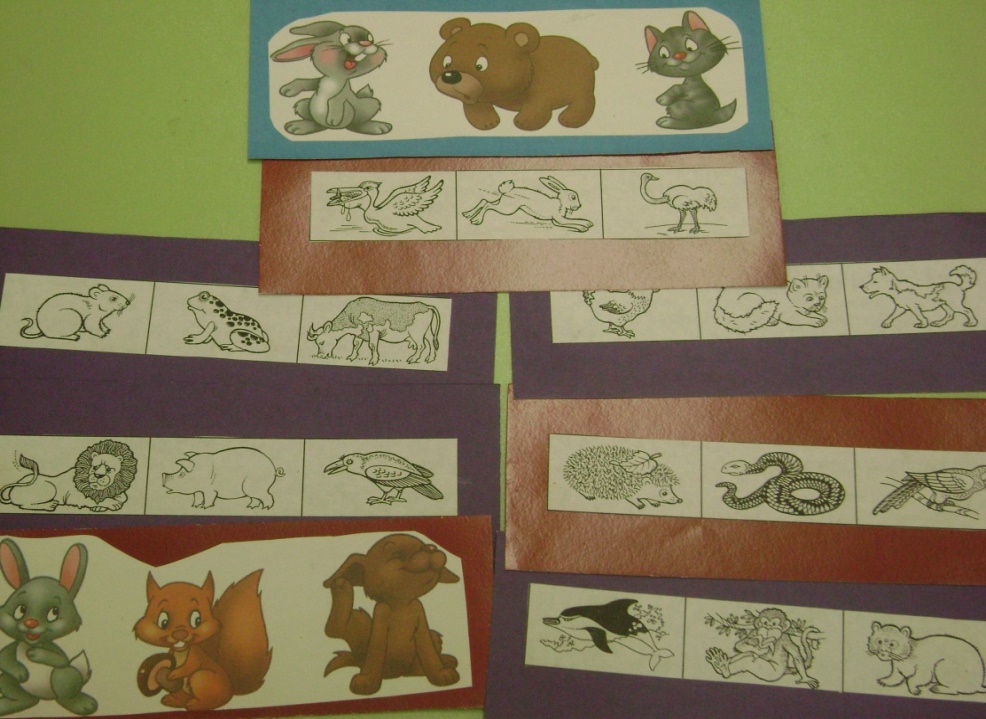 Уход за комнатными растениями
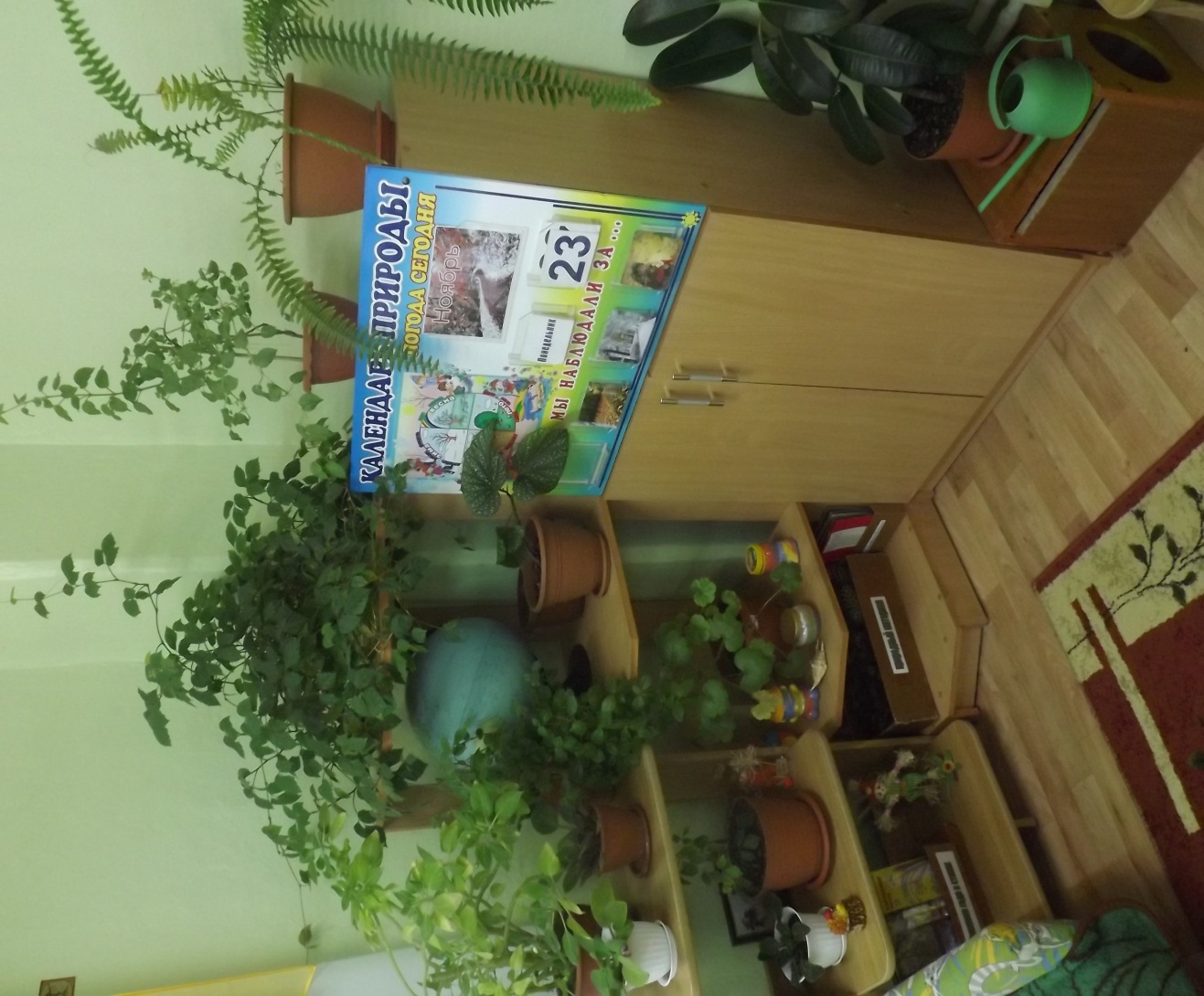 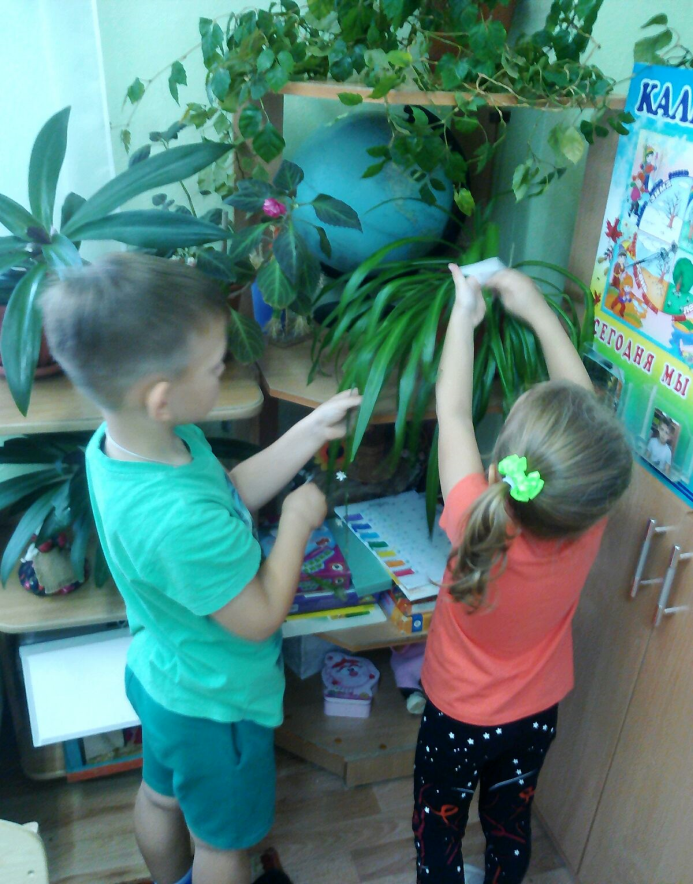 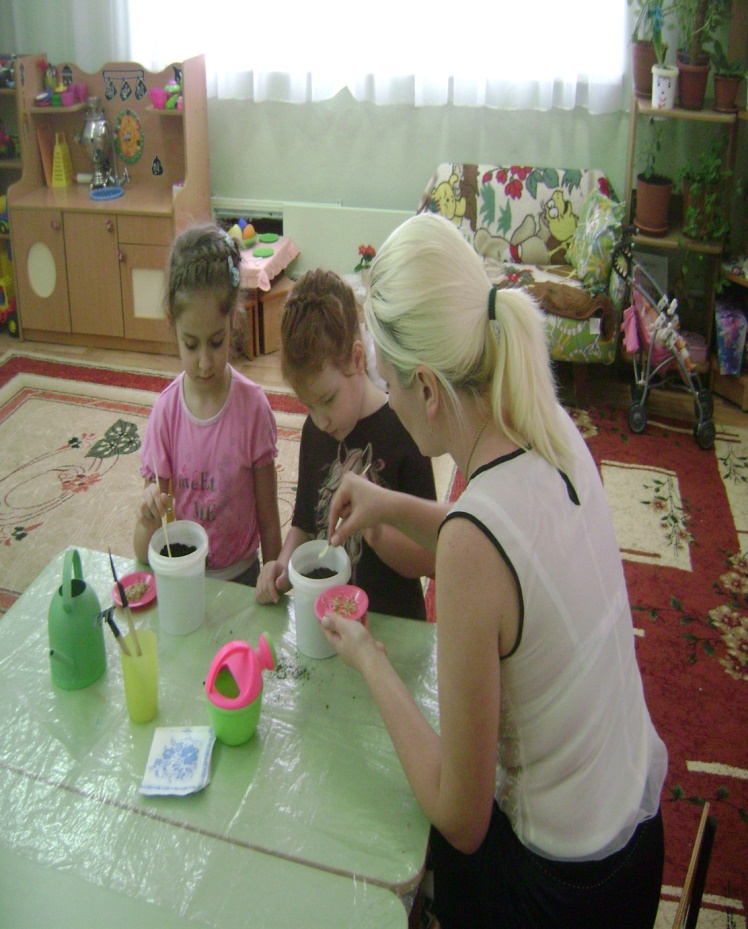 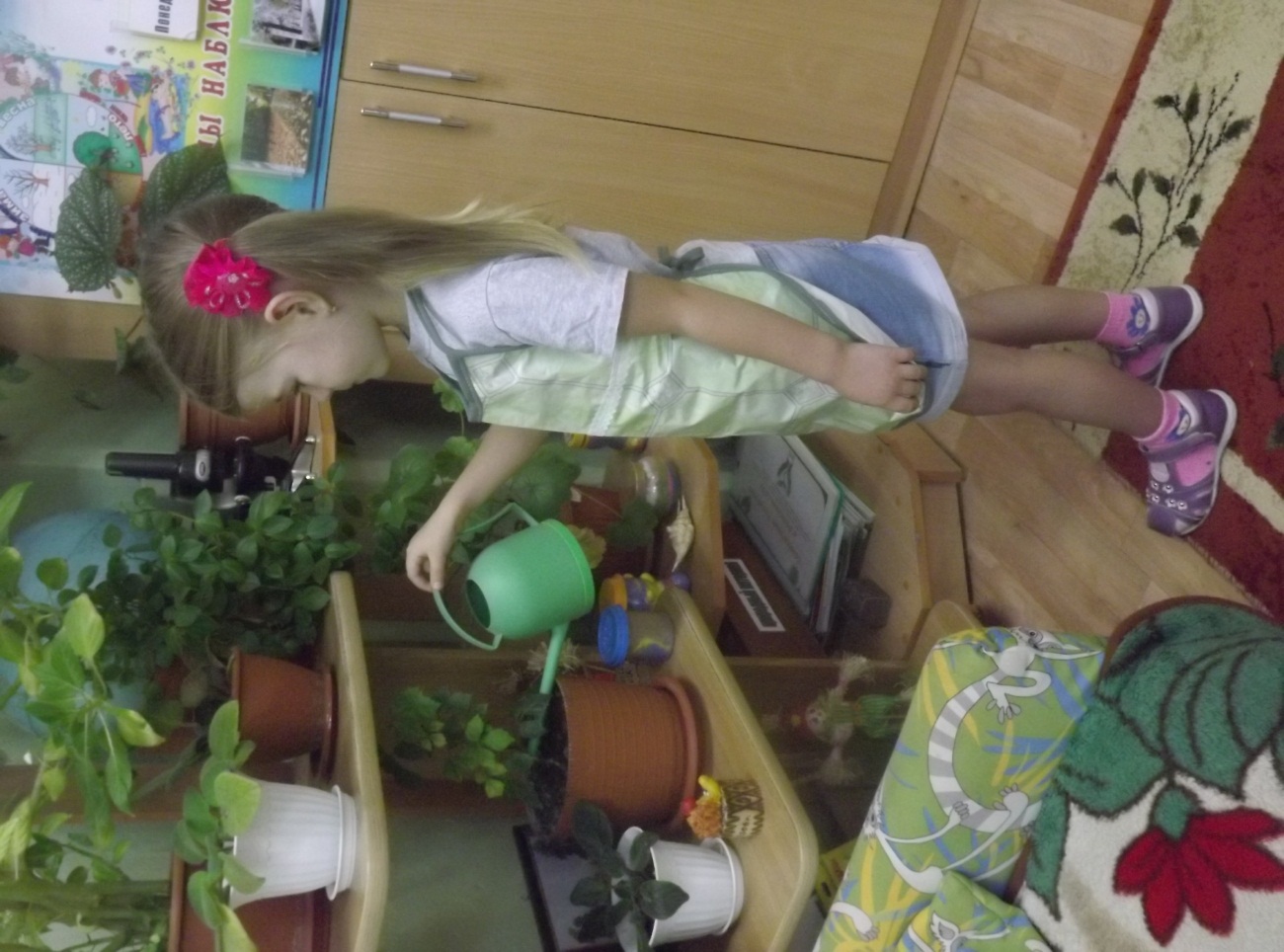 Проблемные ситуации:« Кого мы теряем в сгоревшем лесу?»
«Жильцы старого дуба, что   будет                                          с ним, если они исчезнут?»




«Как помочь птицам зимой?»
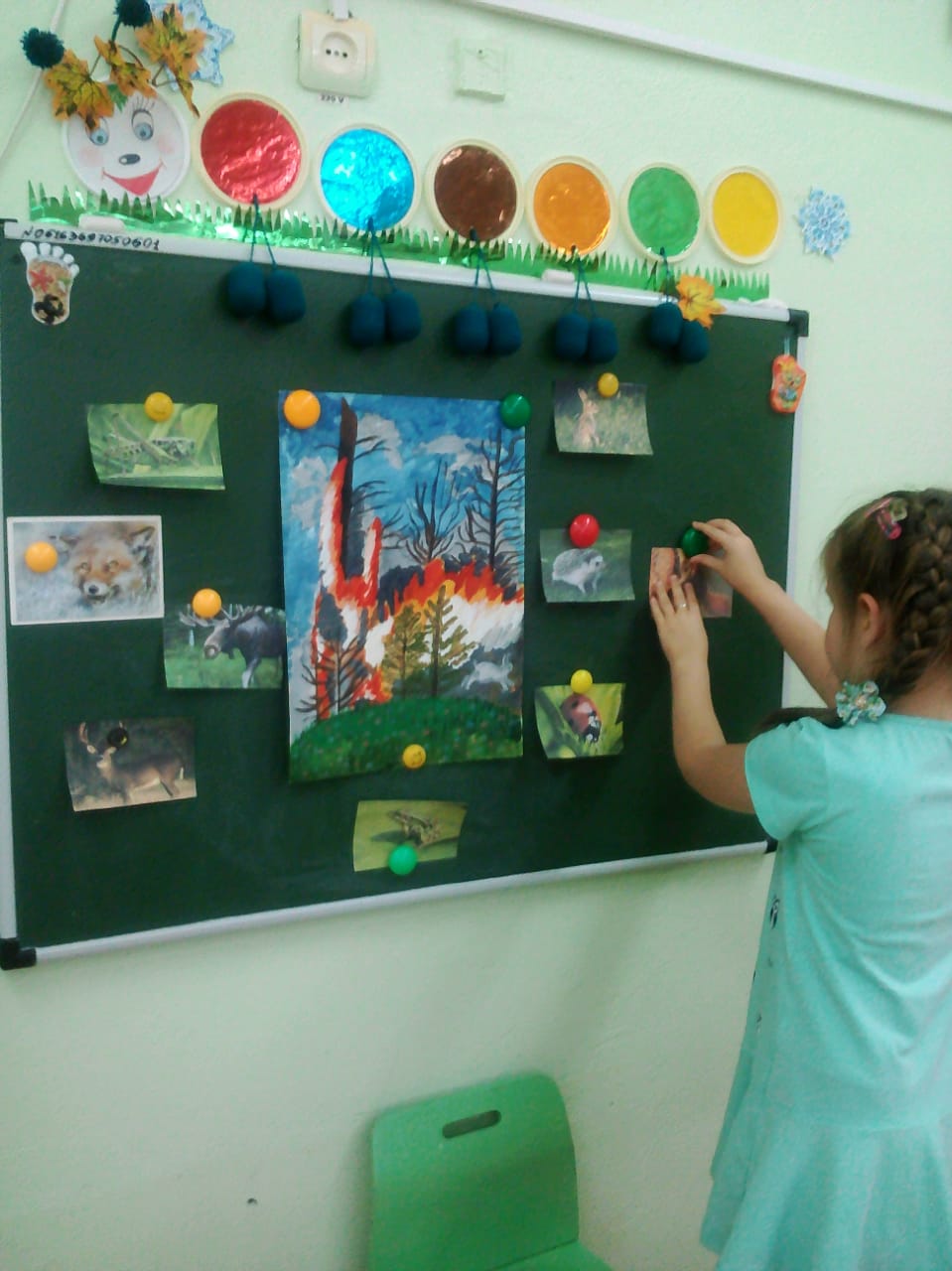 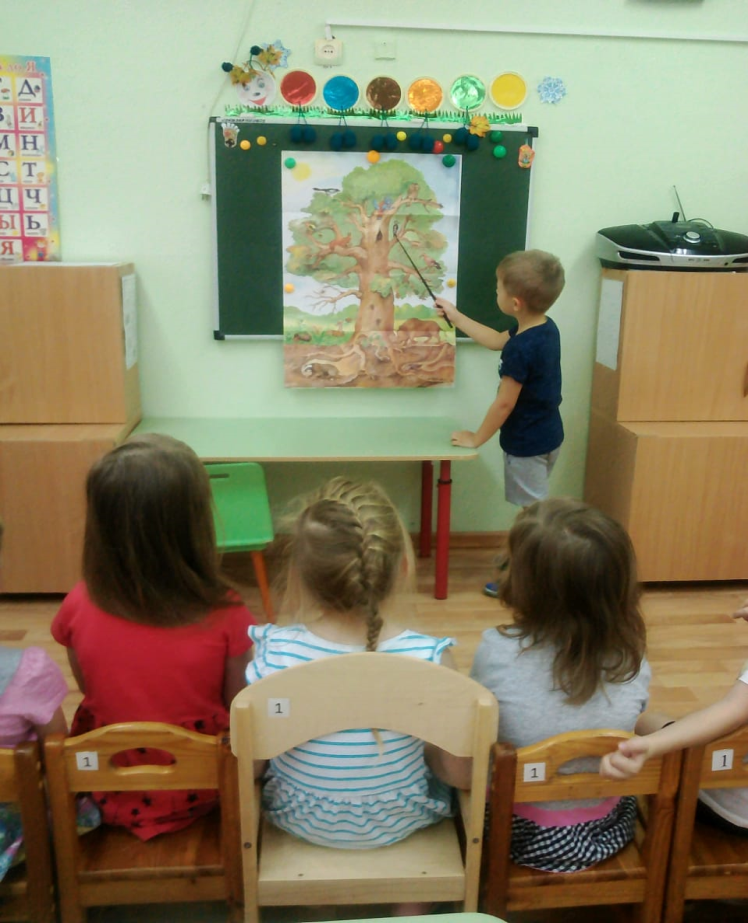 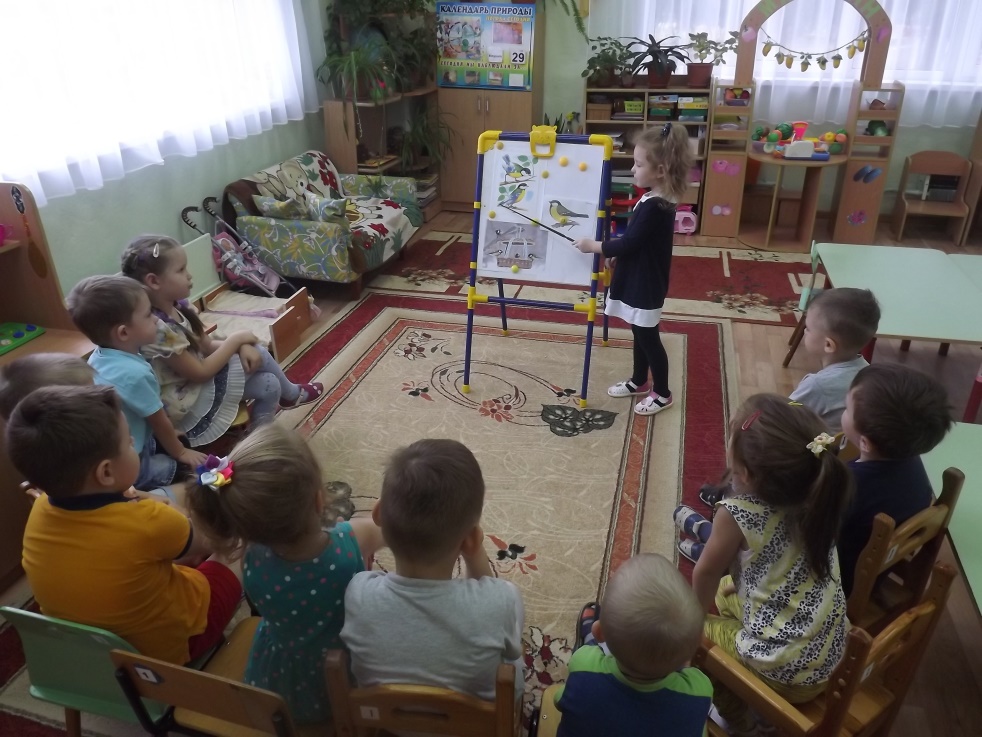 Наблюдения
Ах, что за превосходное явлениеОсенний, полу жёлтый листопад.Где листья кружат так в несовпаденииИ падают на землю невпопад.
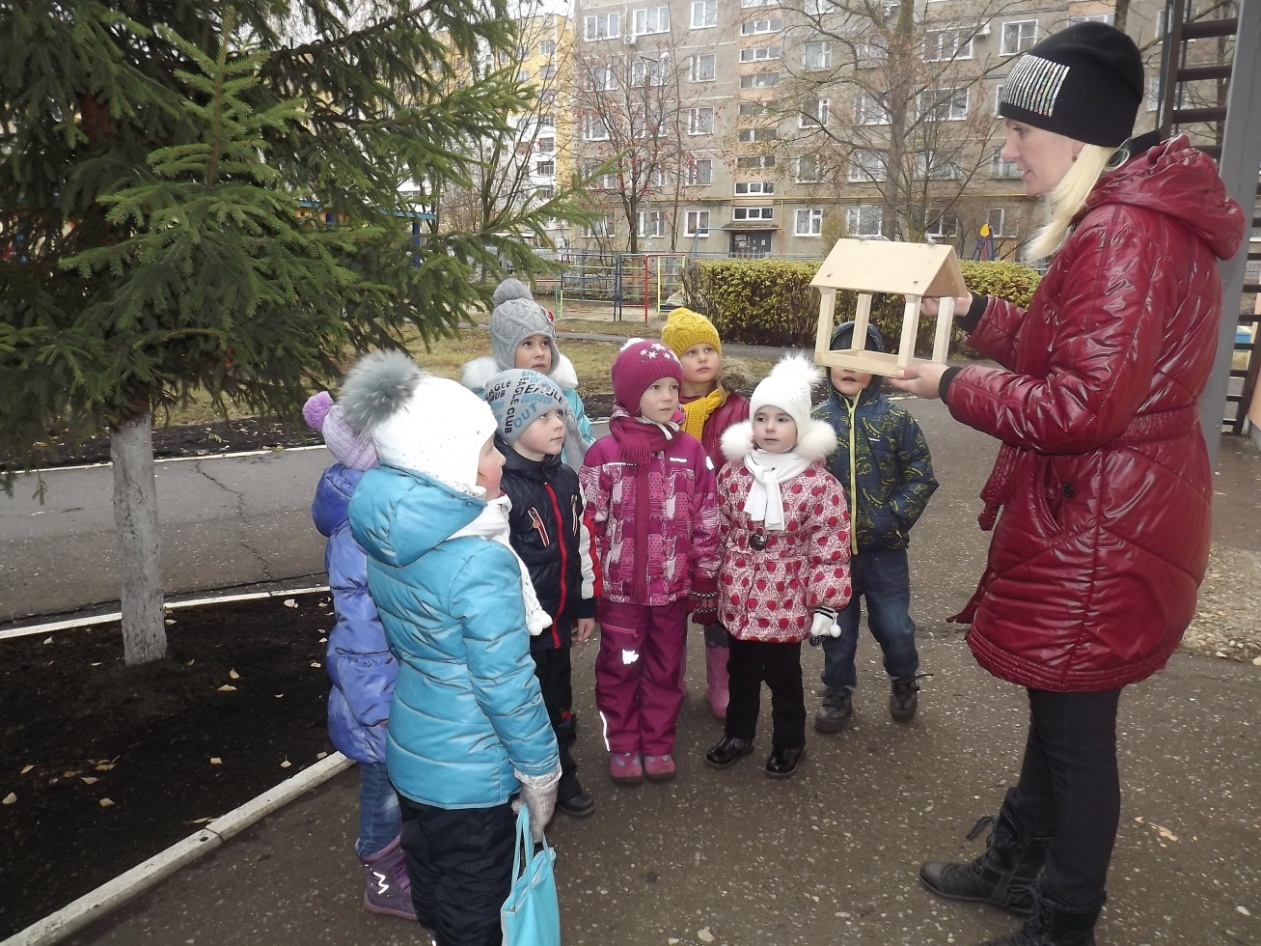 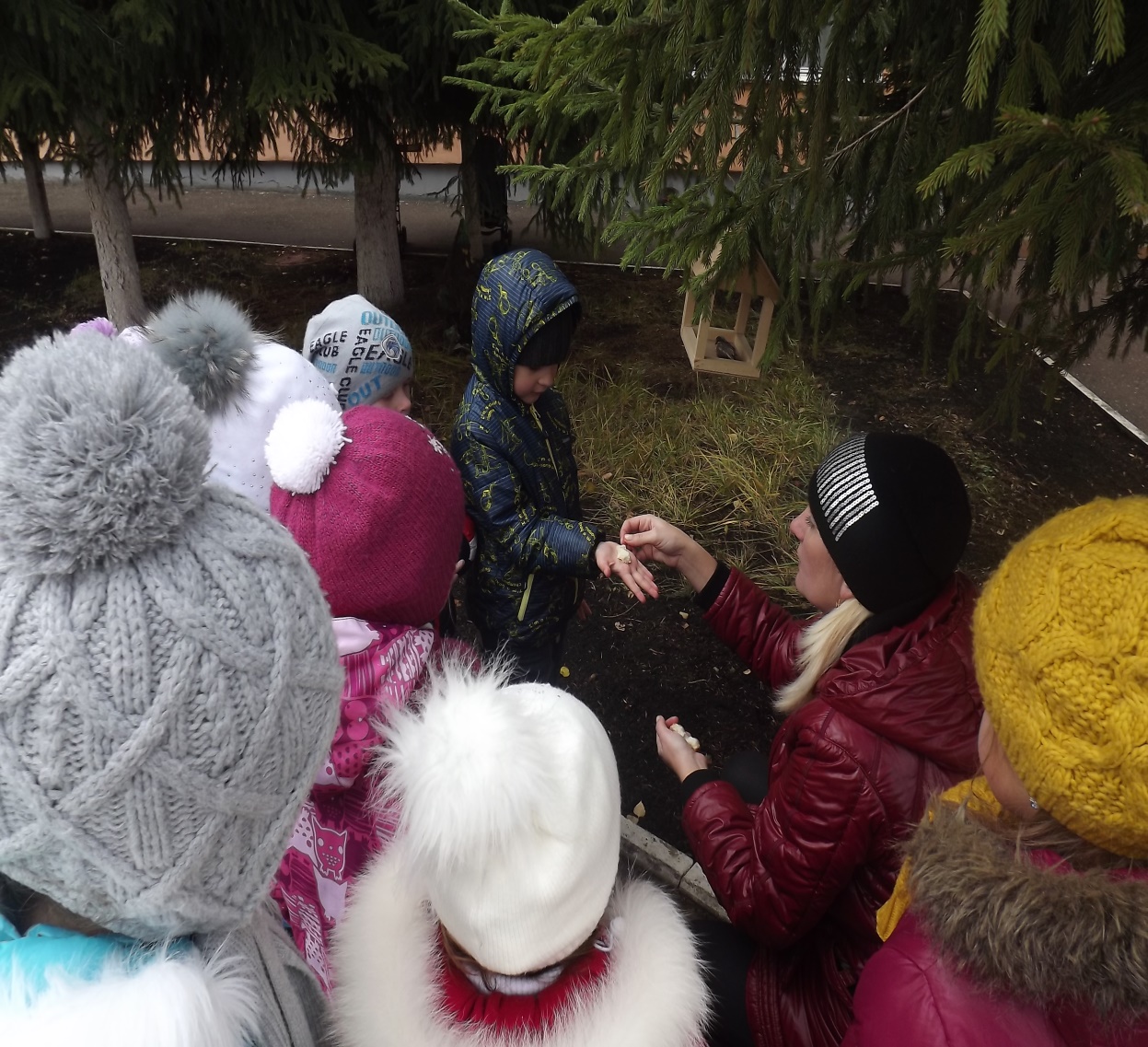 Приучите птиц в морозК своему окну,Чтоб без песен не пришлосьНам встречать весну.
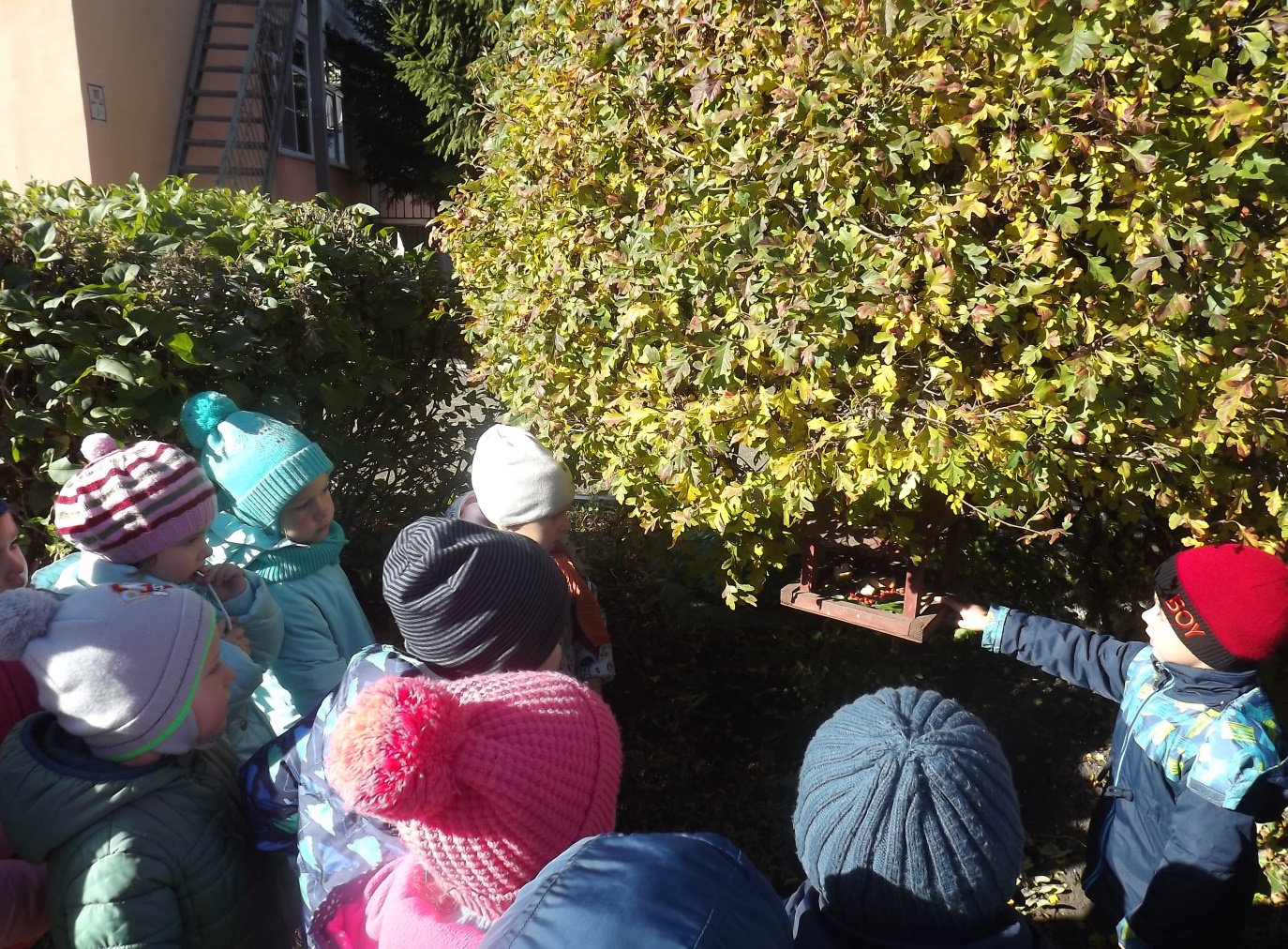 Игровая деятельность
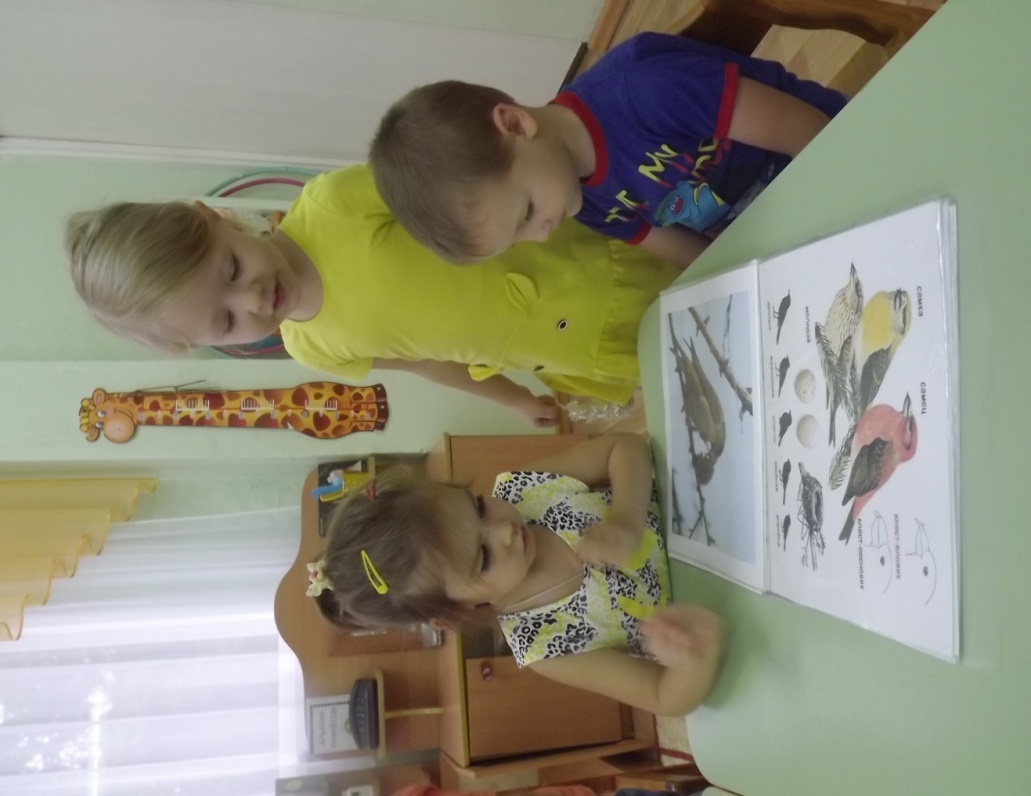 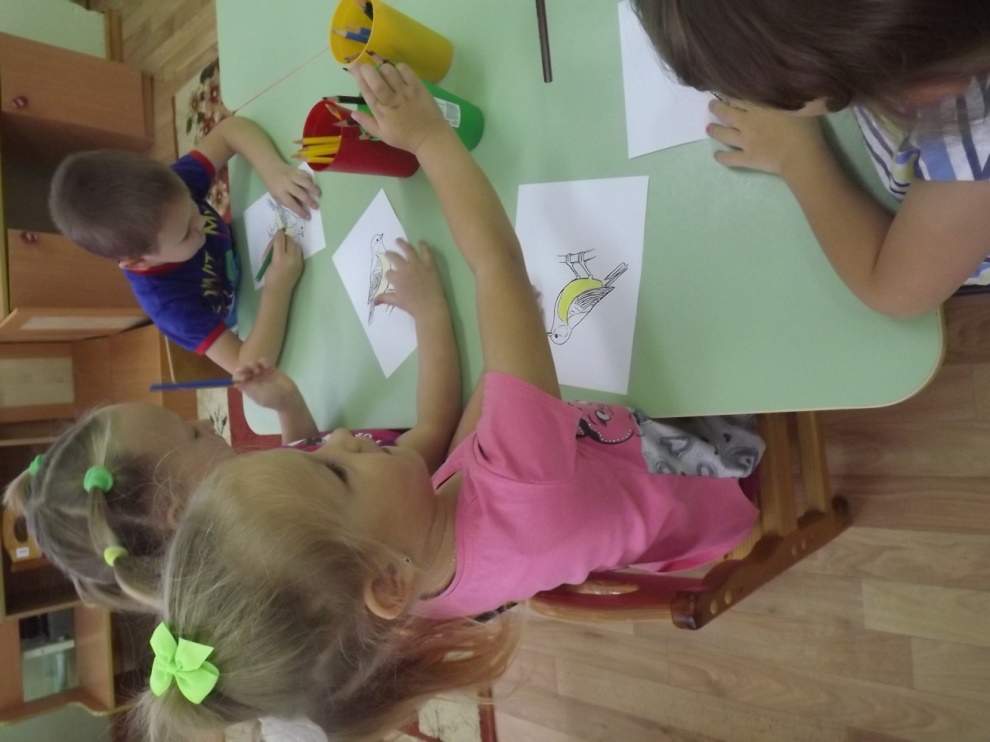 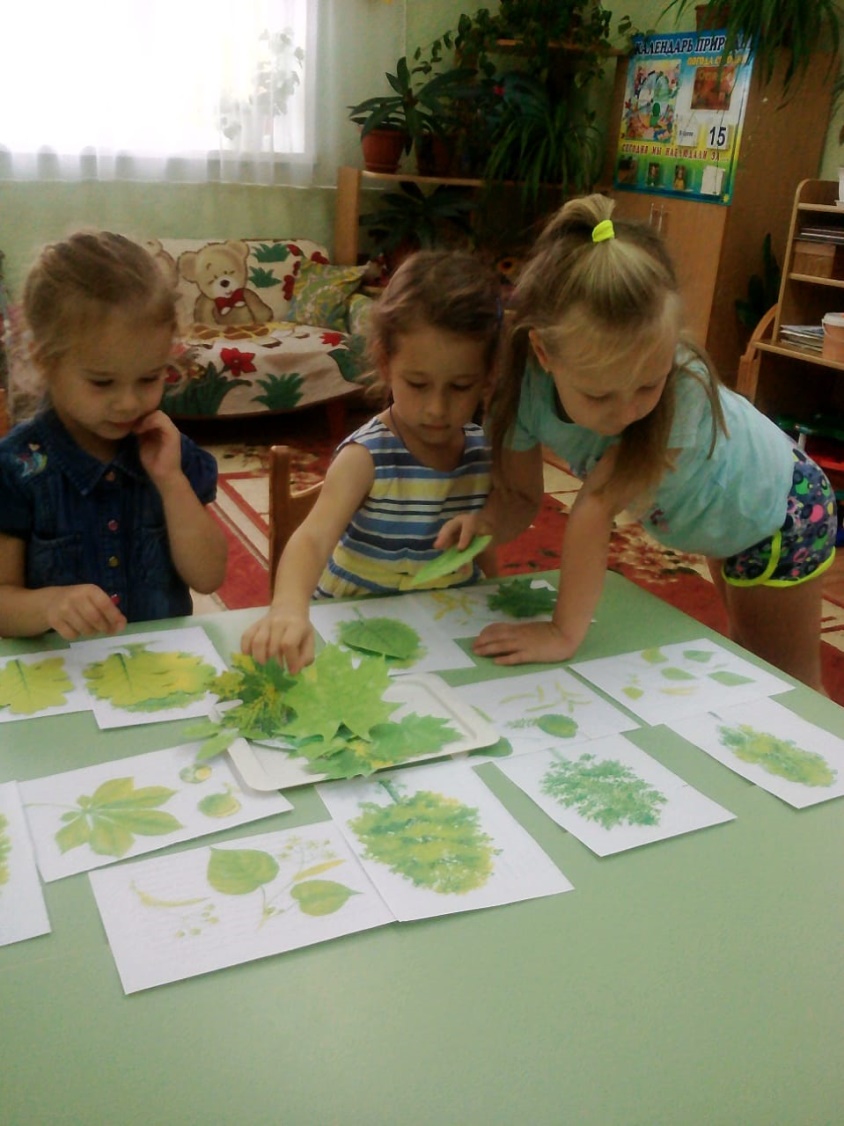 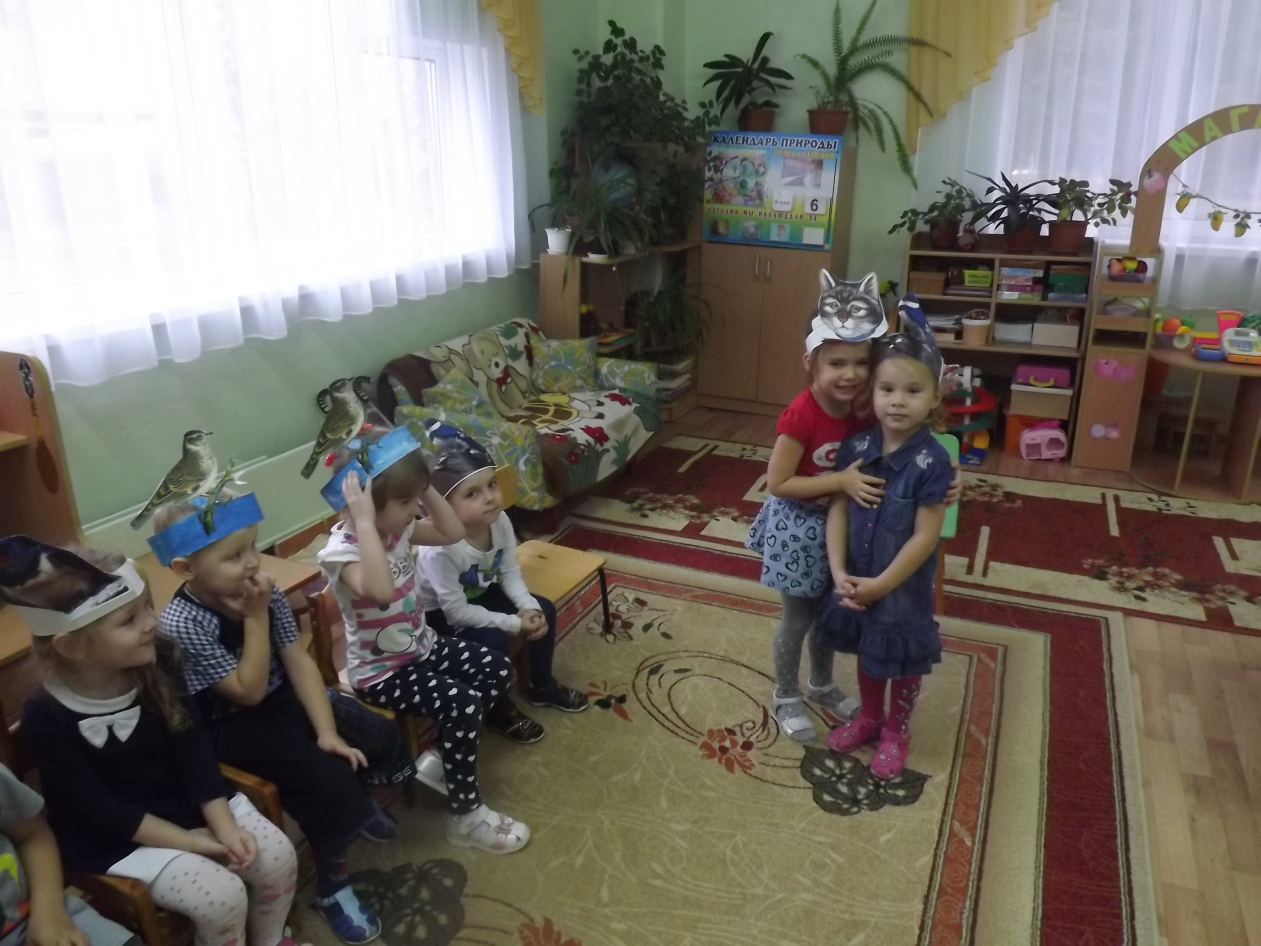 Сортируем мусор
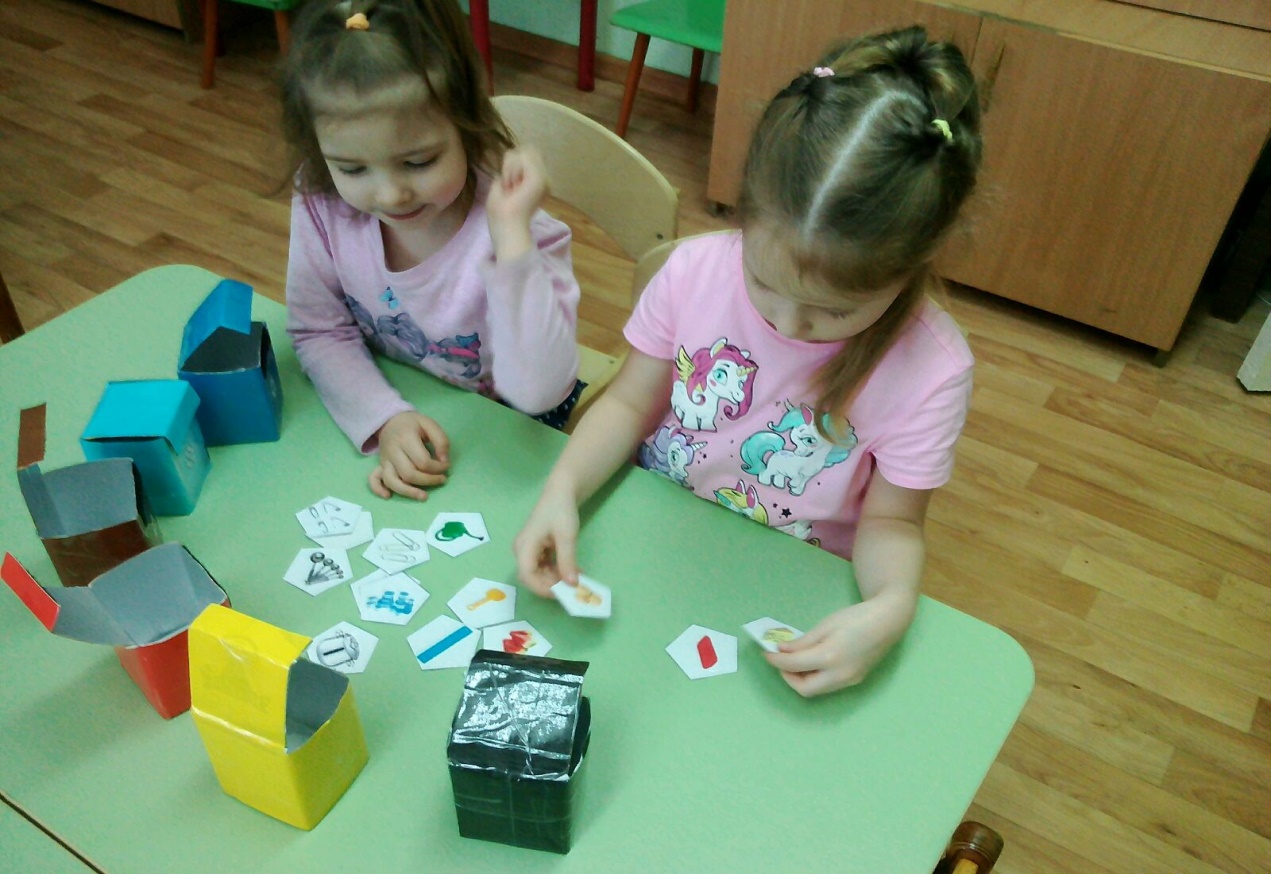 Крошка-сын к отцу пришёл,И спросила кроха:«Папа! Мусор – хорошо,Или мусор – плохо?».
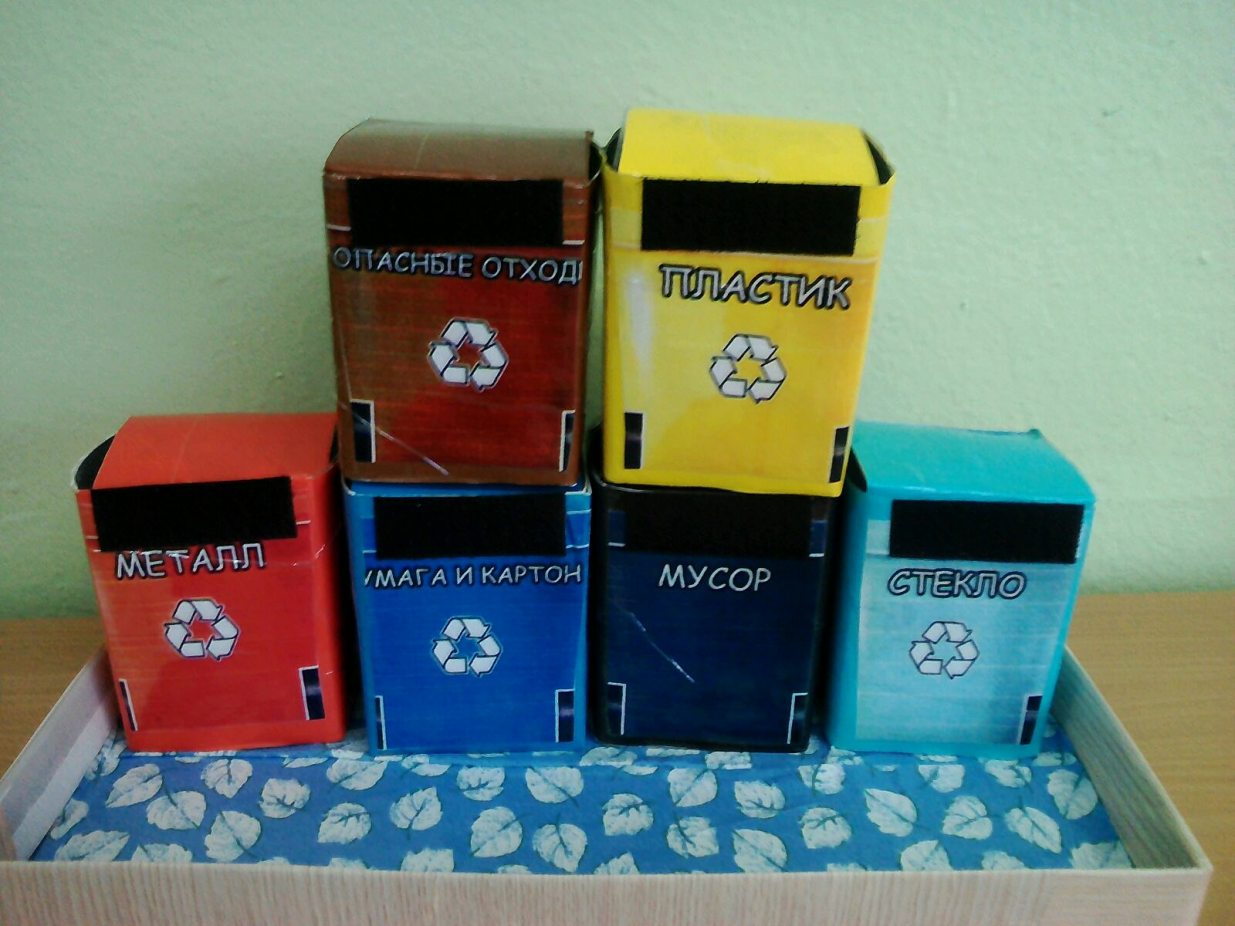 Экскурсия
Экскурсия в краеведческий музей им. И.Д. Воронина
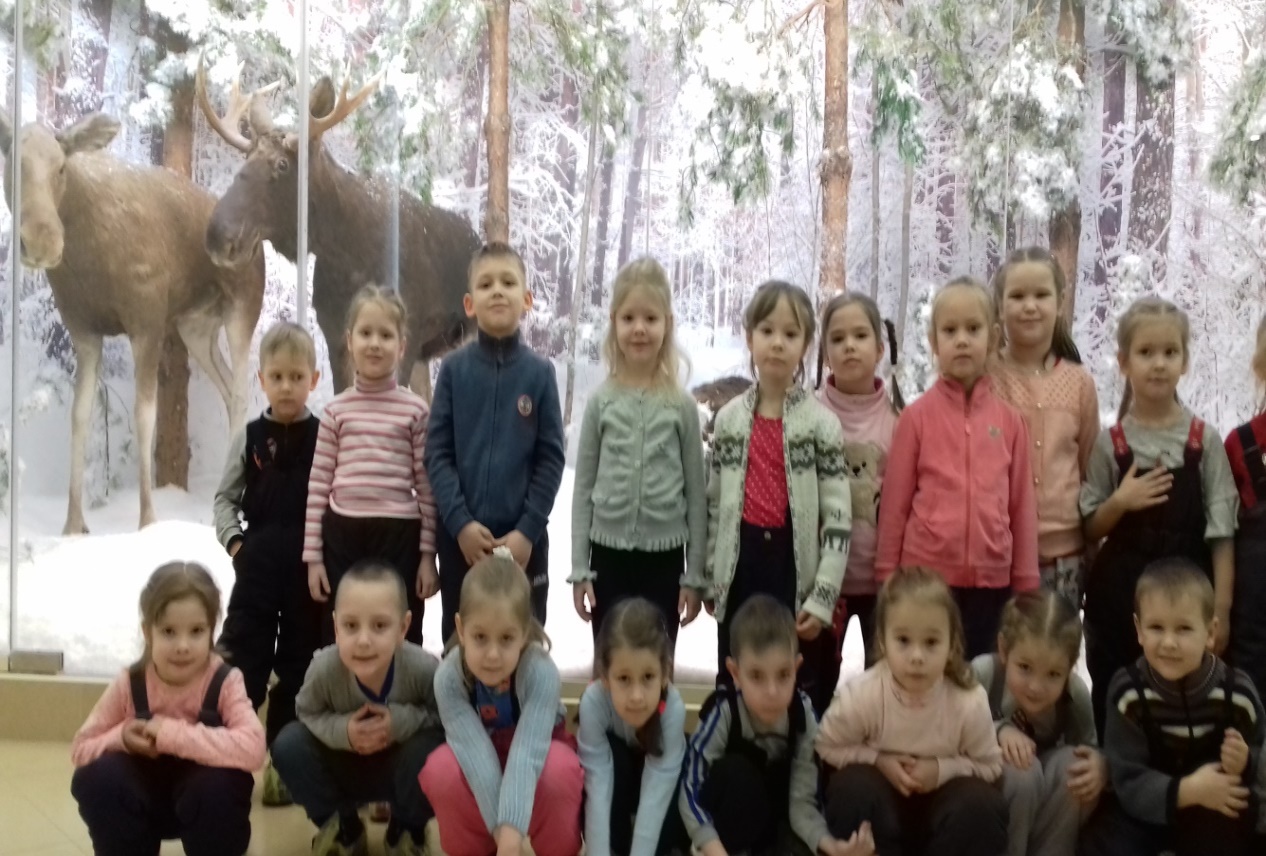 Работа с родителями«Спасем лес от мусора!»
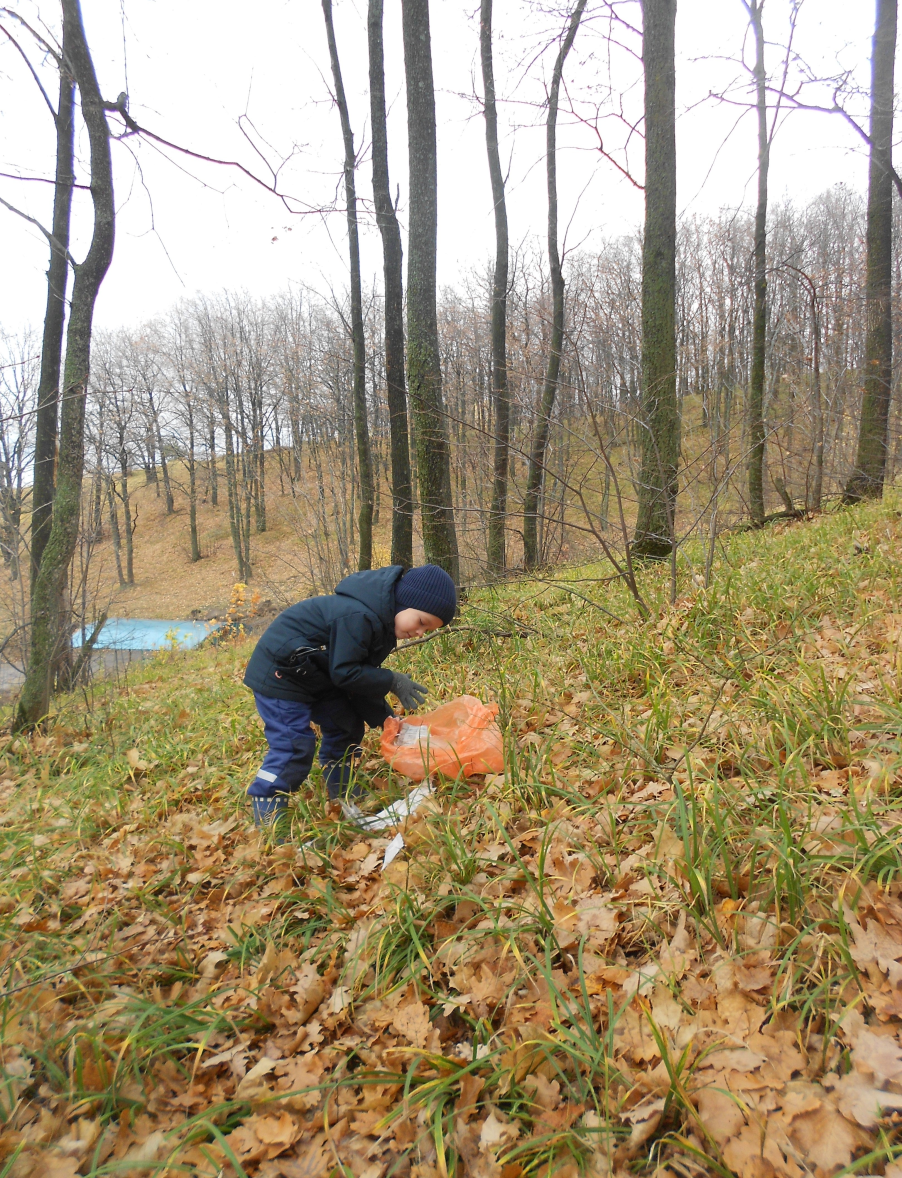 Консультации
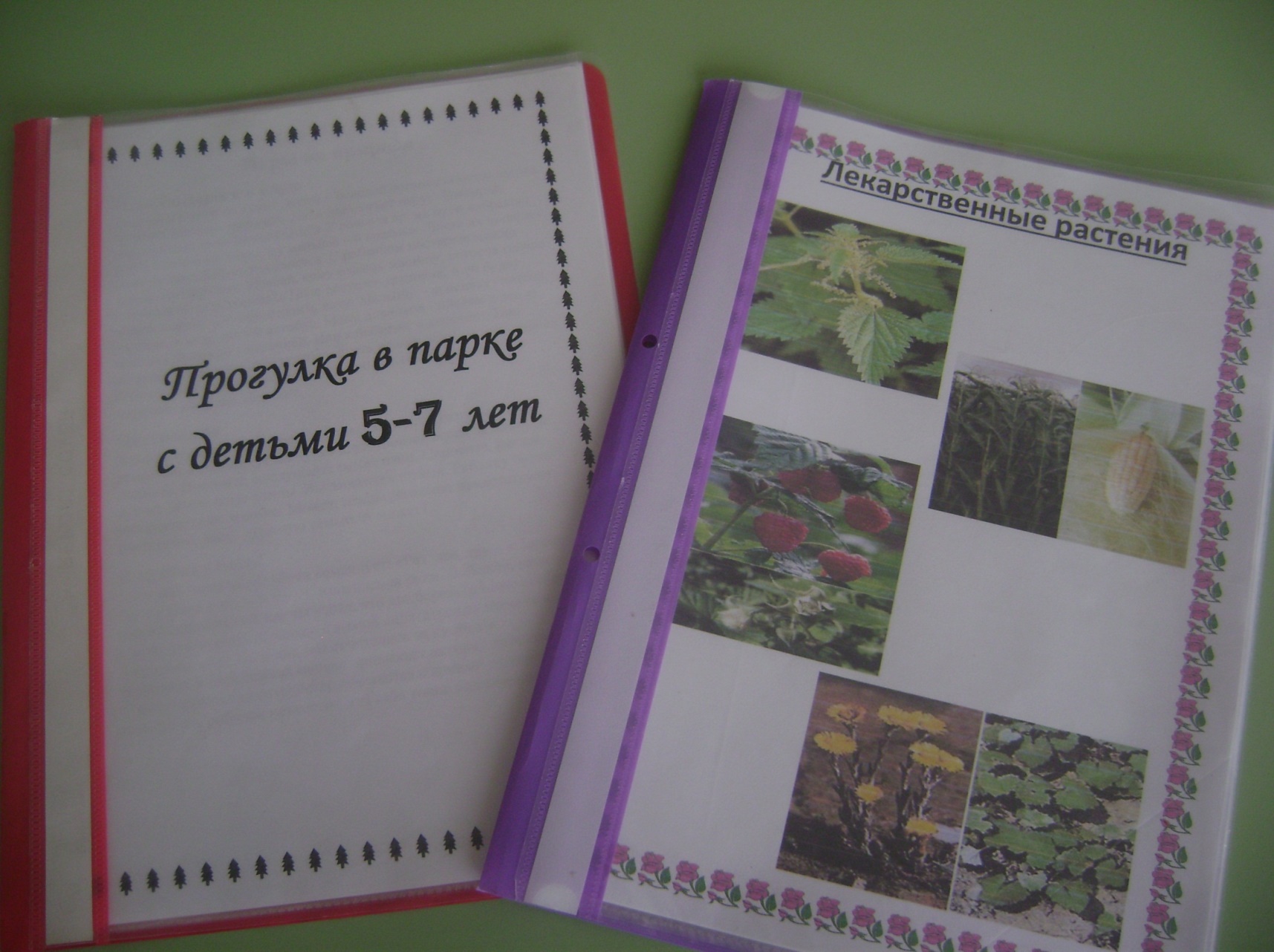 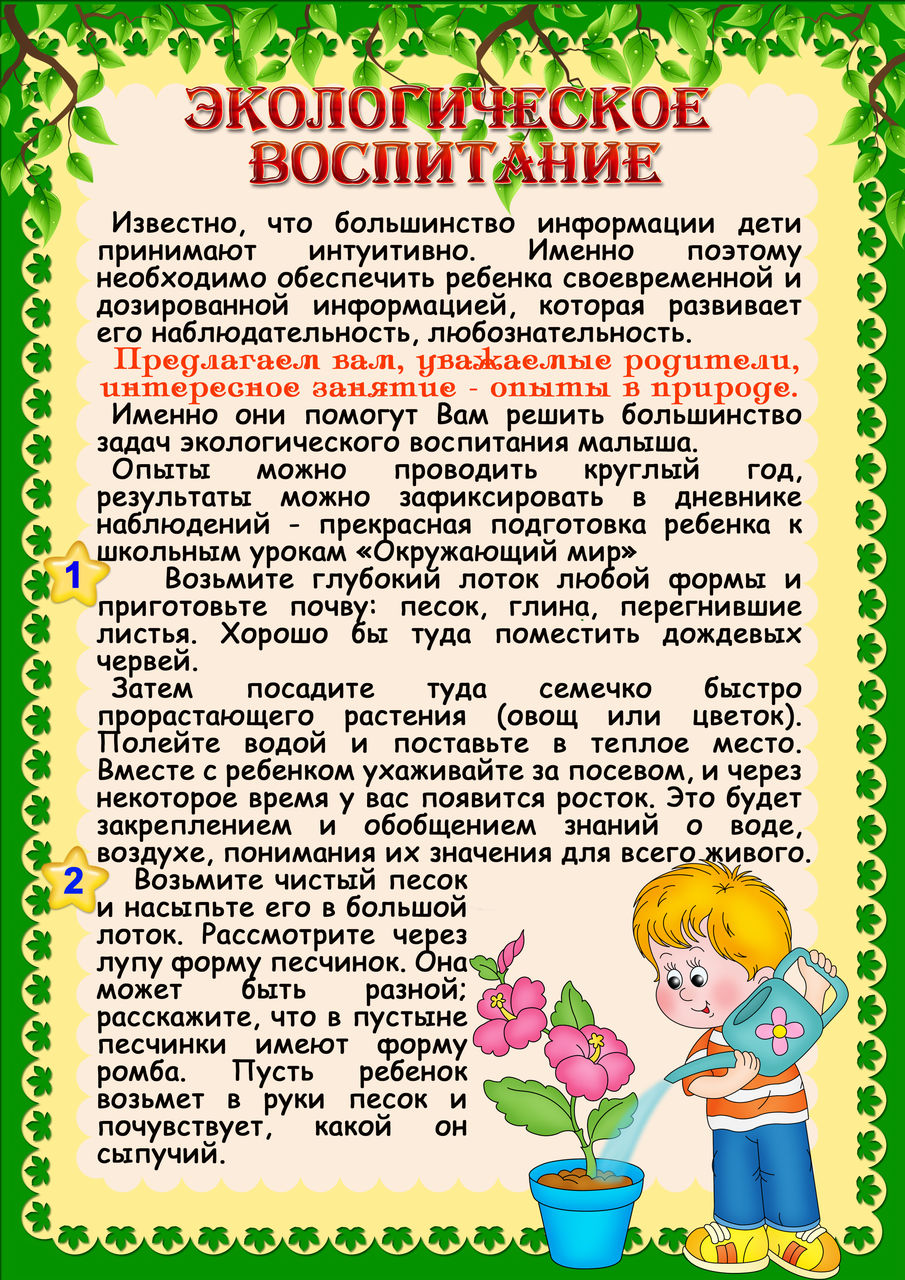 Журнал для родителей
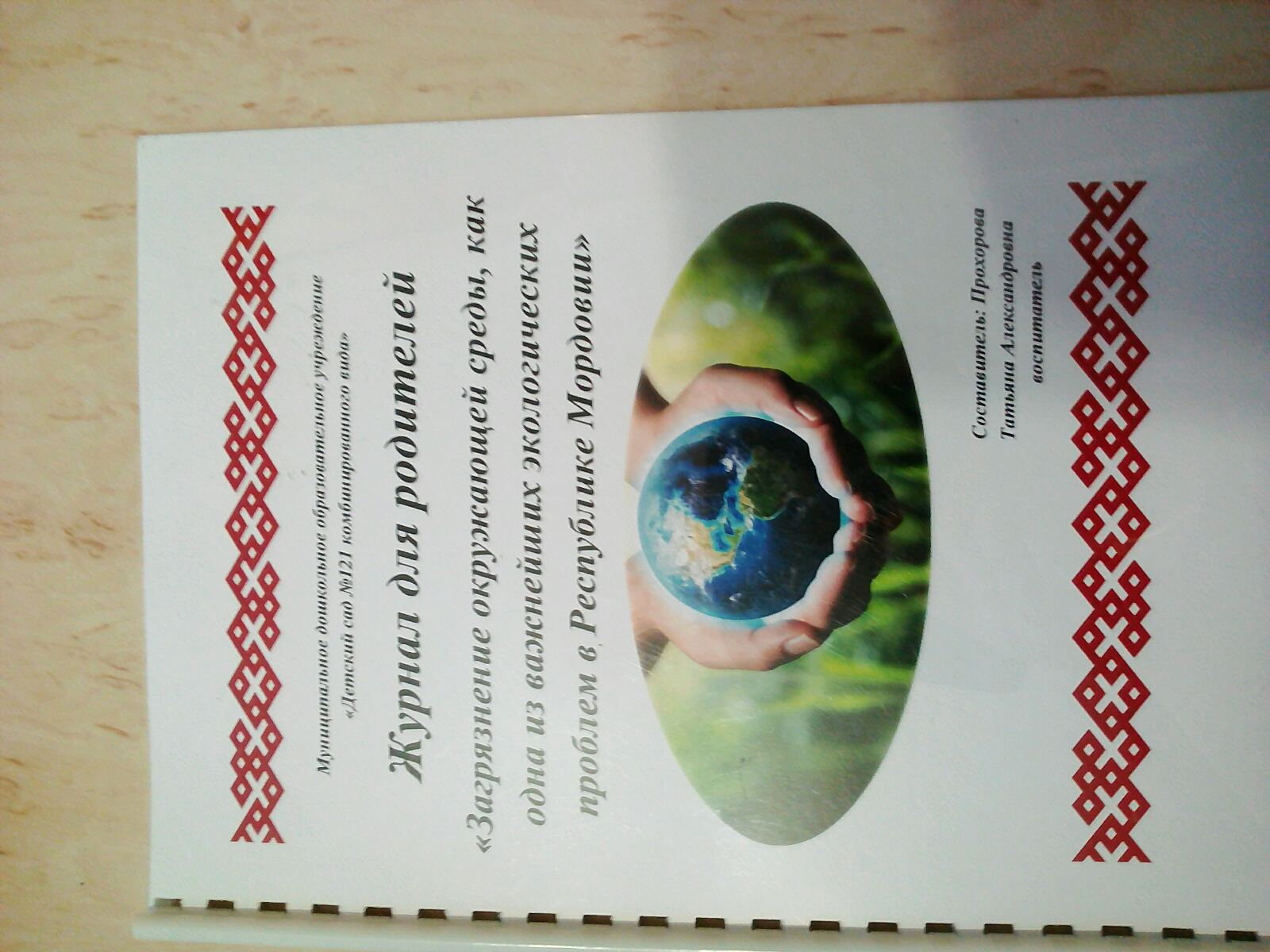 Спасибо за внимание!
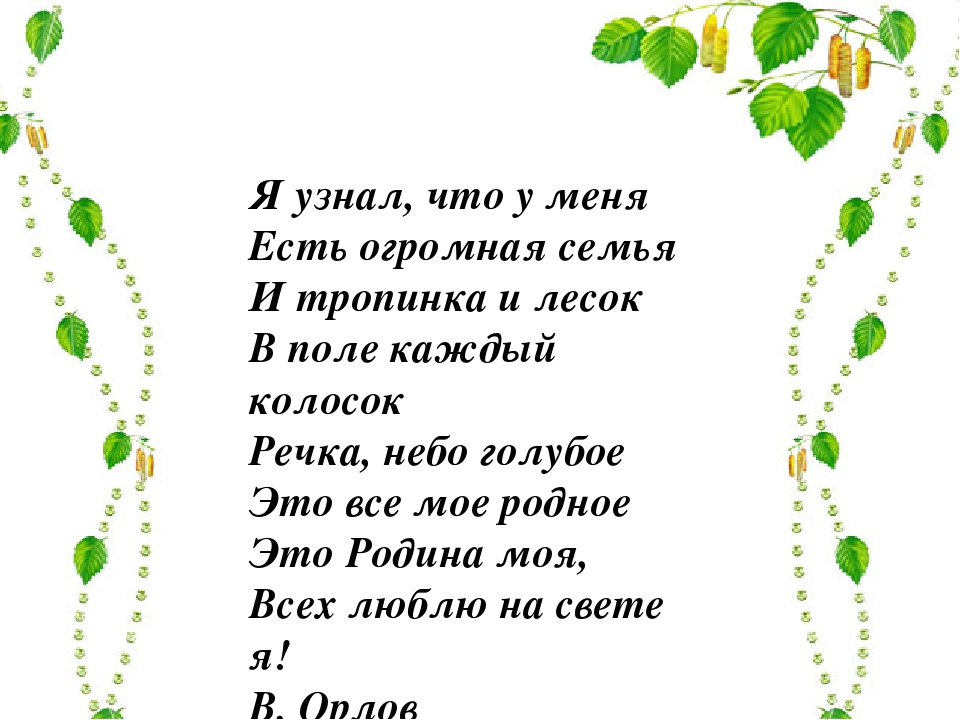